Generational change and the decline of lower skill employment in academic libraries
Stanley Wilder
Louisiana State University
THEME 1:THE GUARD CHANGES NOW
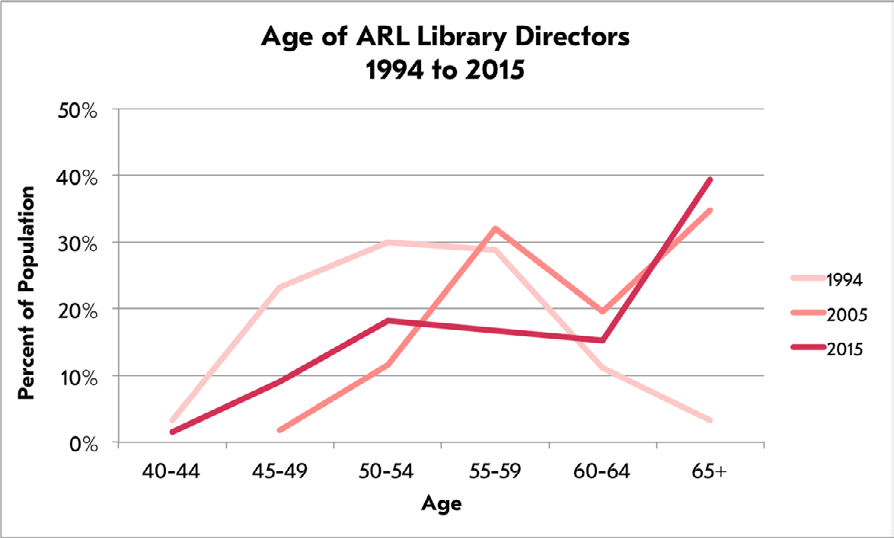 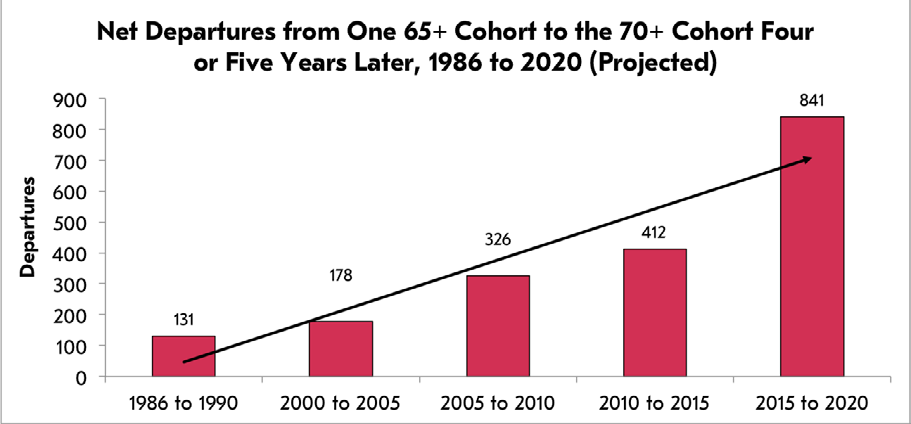 THEME 2:NEW SKILLS FOR NEW HIRES
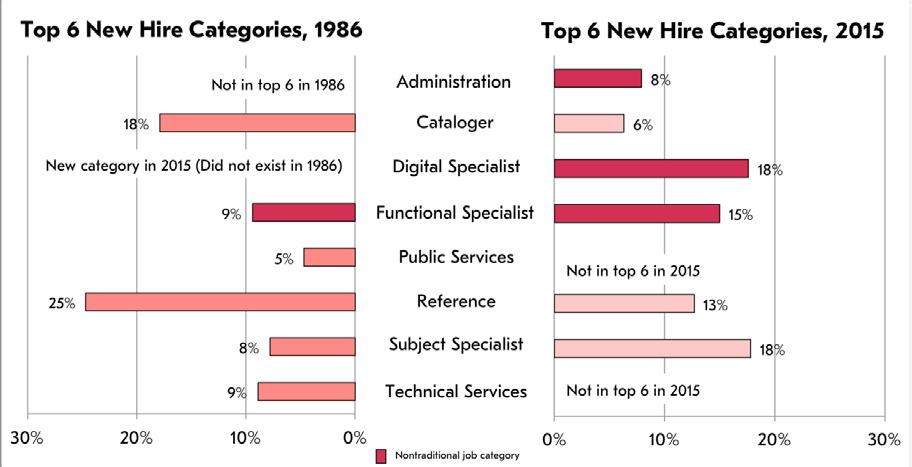 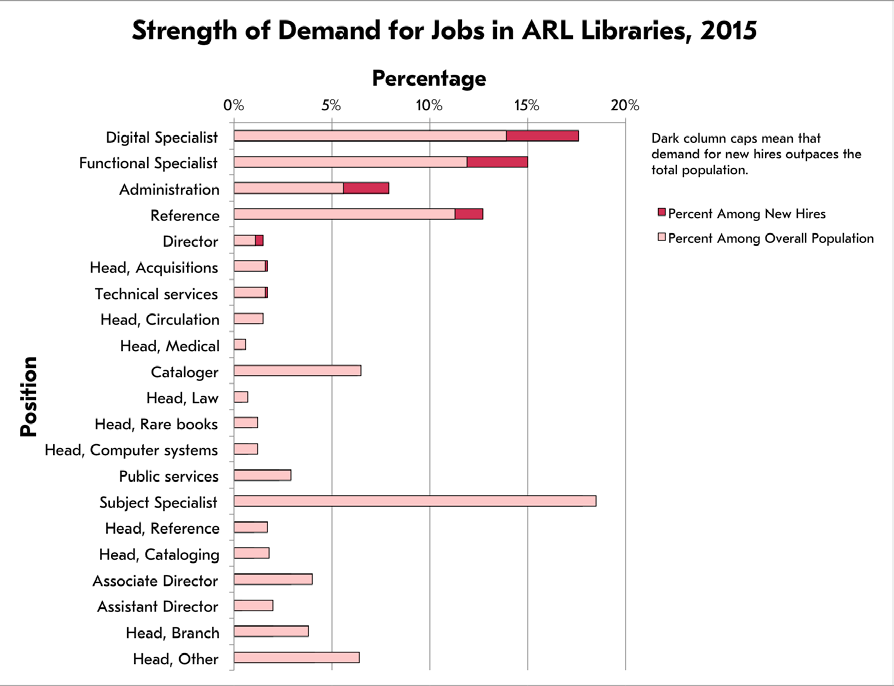 THEME 3:THE DECLINE OF LOWER SKILL LIBRARY WORK
[Speaker Notes: This is a 19% drop]
[Speaker Notes: Students: 33%, support staff: 40%
Professionals up 19%]